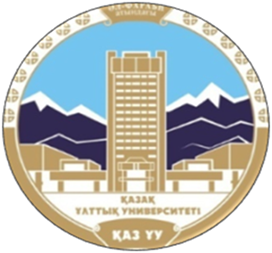 Әл-Фараби атындағы Қазақ Ұлттық Университеті
3-4 дәріс
Кемел адам -  жаһандық және ұлттық тәрбие кеңістігінде ұлттық және жалпы адамзаттық құндылықтарға ұмтылатын және оған құрметпен қарайтын, ой, әрекет салауаттылығы қалыптасқан, игі істер мен бастамаларға жаны құмар, 
«қоғам және адам» жүйесіндегі әлеуметтік қарым - қатынастардың кіріктірілген жиынтығы
Этнопедагогикадағы тәрбиенің мақсаты
Әр ұлттың өзіне тән тіршілік кәсібі, тарихы мен мәдениеті бар. Ол мәдениет сөйлеу тілінен, ойлау жүйесінен айқын көрініс табады. Сондай-ақ, ұлттық мәдени ерекшелік сол халықтың өмір сүру тәсілінен, діни-наным сенімінен, әдет-ғұрпынан, салт-санасы мен дәстүрінен өзекті орын алады.
	Осы тұрғыдан қарағанда, ар мен намысты қасықтай қаны қалғанша қорғай білу, дарқан көңіл, ақжарқындық пен адалдық, досқа деген мейірімділік қазақ халқының бойына туа біткен ұлттық психологиялық ерекшелік қасиеті, философиялық ойлау жүйесі болып табылады. 
Ол жөнінде орыс офицері А. Левшин өзінің “қырғыз-қайсақ ордалары мен далаларының сипаттамасы” (1832) атты кітабында: “...Деспотизмді көп көрмеген қырғыздар (қазақтар — С.Қ.) басқа Азия халықтарына қарағанда аңғал да ақкөңіл, сенгіш... қайырымдылық, адамды аяу, қарттарға, аксақалдарға құрмет көрсету — олардың ең жақсы қасиеті. 	Қырғыз үшін меймандостық — қастерлі заң. Олар бар дәмді асын қонақтарға тосуды заң деп санайды” (53, 69), — деп, қазақтардың кішіпейілділігін, меймандостығын, қайырымдылығын, сенгіштігін сүйсіне паш етеді.
	Қазақ халқының ұлттық даралығы ой толғаныс қазынасында (ұлттық психологиясында) ұрпақ тәрбиелеу тәсілдері (этнопедагогика) мен салт-дәстүр ерекшелігінде (этнографиясында) деп білеміз.
Қазақ халқының психологиялық ой толғаныс ерекшелігін сөз етсек, ол тұспалдап, мақалдап, мақамдап, тақпақтап сөйлеу, жыр, терме, толғау, айтыс өнері арқылы көзге көріну.
	Тұспалдап сөйлеу өнері, негізінен, билердің шешендік сөз өнерінен өзекті орын алған. Сондықтан қазақ билерінің шешендік сөз өнері Цицерон, Демосфен сияқты Еуропа шешендерінің сөз қолданыс түрлерінен мүлде өзгеше, өзіндік ұлттық мәнері бар сөз қолданыстар.
Этнопедагогикадағы тәрбиенің мақсаты
Халық педагогикасының негізгі мақсаты — өзінің бай тарихи тәжірибесіне сүйене отырып, келер ұрпақты еңбек сүйгіштікке, өнерге баулу, отбасы, ауыл-аймақ, Отанның ар-намысын қорғай білетін, жаны жайсаң, арлы азамат тәрбиелеу болды. Осы мақсатты іске асыру жолында отбасы мүшелерінен бастап, ауыл ақсақалдары, көне көз қариялар мен ақын, жыршы, жырау, әнші, күйші, термеші сияқты өнер адамдарының бәрі белсене қатынасатын ұжымдық тәрбие ісін жүргізушілер болып келгені көпке аян. Әсіресе, ақын, жырау, термешілердің өлең, жыр, дастан, терме, толғауларының мазмұнына ой жүгіртсек, онда дидактикалық ақыл-нақыл, өсиет-өнегенің тұнып тұрғанын байқаймыз. Олар сол арқылы ненің жақсы, ненің жаман екенін сездіріп, келер ұрпақты неден аулақ, неге ынтық болуға баулып өсіруді мақсат етті. Ал ақыл-ойға, терең тәлімге құрылған поэзиялық сөз маржанынан ұлттық ойлау ерекшелігін, мәдени мұраның өзіндік сипатын айқын танып білуге болады.
Қорқыт Ата жырларының негiзгi арқауы болған отбасы тәрбиесiндегi ұл мен қыз бала бойында тәрбие түрлерін бiрдей қалыптастыру қажеттiлiгi екендігі. Тегінде қазақ халқында қашан да ұл мен қыз баланың тәрбиесін бөліп жармаған. Бұл түсініктер мен дәстүрлердің ертеректен бастау алғандығын аңғартады.	Қорқыт өзінің өлең-жырларында  отбасы тәрбиесіндегі әйелдің отбасылық рөліне  ерекше көңіл бөлген. Мысалы Қорқыт: "Әйел төрт түрлі болады, - дейді. Оның бірі - ниеті қураған әйел, екіншісі - ынсапсыз әйел, үшіншісі - үйдің құты болған әйел, төртіншісі - кесір әйел.
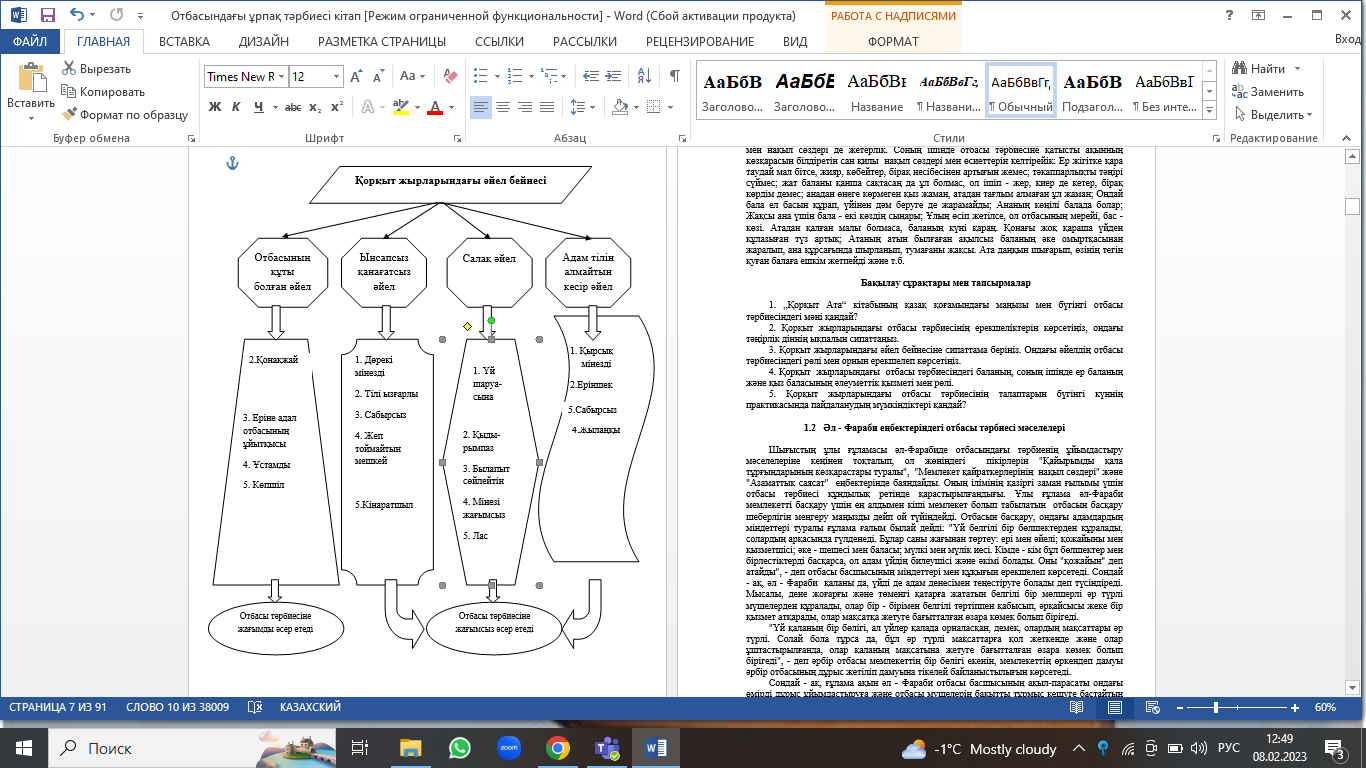 - адамның  мүшелері мүлде мінсіз болуға тиіс, бұл мүшелердің күші өздері атқаруға тиісті қызметті аяқтап шығу үшін мейлінше жақсы бейімделген болуы керек, сонда егер осы адам әлде бір мүшесінің жәрдемімен әлденедей бір істі істемек болса, ол мұны оп - оңай атқаратын болады;
- жаратылысынан өзіне айтылғанның бәрін түсінетін, айтылған сөзді сөйлеушінің ойындағысындай және істің жай - жапсарына сәйкес ұғып алатын болуы керек;
- өзі түсінген, көрген, естіген және аңғарған нәрселердің бәрін жадында жақсы сақтайтын, бұлардан ешнәрсені ұмытпайтын болуы керек;
-  әйтеуір бір заттың кішкене ғана белгісін байқаған заматта сол белгінің ишаратын іліп әкетерліктей алғыр да аңғарымпаз ақыл иесі болуы шарт;
- өткір сөз иесі және ойына түйгеннің бәрін айдан - анық айтып бере алатын тілмар болуы шарт;
 өнер - білімге құштар болу, ақыл үйренуден шаршап - шалдықпай, осыған жұмсалатын еңбектен қиналып азаптанбай, бұған оңай жететін болу керек;
 - тағамға, ішімдік ішуге келгенде қанағатшыл болуы керек, жаратылысынан сауыққұмарлықтан аулақ болып, бұдан алатын ләззатқа жирене қарауы шарт;
 - шындық пен шыншыл адамдарды сүйіп, өтірік - жалған мен суайттарды жек көру керек, жаны асқақ және ар - намысын ардақтайтын болуы шарт; 
 - оның жаны жаратылысынан пасық істердің бәрінен жоғары болып, жаратылысынан игі істерге ынтызар болуға тиіс;
 - дирхем, динар атаулыға, жалған дүниенің басқа да төл нәрселеріне жирене қарап, жаратылысынан әділеттілік пен әділеттілерді сүйіп, әділетсіздік пен озбырлықты және осылардың иелерін жек көретiн болуы  керек, жақындарына да, жат адамдарға да әділ болып, жұртты әділдікке баулып, әділетсіздіктен зардап шеккендердің залалын өтеп, жұрттың бәріне өз білгенінше жақсылық пен ізгілік көрсетіп отыруы қажет;
 - әділ болу керек, бірақ қыңыр болмау керек, әділеттілік алдында қияс мінез көрсетіп қасарыспау керек;
 - әділетсіздік пен пасықтық атаулыға мүлдем рақымсыз болуы шарт, өзі қажет деп тапқан істі жүзеге асырғанша шешімпаздық көрсетіп, бұл ретте қорқыныш пен жасқану дегенді білмейтін батыл, ержүрек болу керек.
       Осы қасиеттердің бәрін бала бойында қалыптастыра отырып  мінсіз адамды, яғни кемел адамды тәрбиелеп шығарамыз деп тұжырым жасайды ғұлама.
Әл-Фараби мұндай туа  біткен немесе  жас кезінен бойына дарытылып егілетін  он екі қасиеттің атын атайды
Ж.Баласағұн да жеке тұлға тәрбиесін мемлекетті басқаруға лайықты азаматтық қасиеттермен байланысты қарастырады. Онда ғұлама  адамдықты сипаттайтын төрт қасиет: әділдік, ақыл, дәулет, қанағатты бөліп көрсетіп,  олардың қоғамдық-әлеуметтік мәніне сипаттама берген
«Әділдік», «Ақыл» және «Бақытқа» талпынушылық нағыз адам баласына тән қасиеттер
ата - аналардың балаларына берген жақсы тәрбиесi - жақсы мiнез – құлқы мен рухани байлыққа қол жеткiзуі
«Қанағатты» адам баласын тіршіліктің бар қызығын қанағат тұтқан өмірдің сопылық жолы деп бөліп қарастырады
Абай Құнанбаев
«Үш ақ нәрсе қасиеті, нұрлы ақыл, жылы жүрек, ыстық қайрат»
1-ыңғай. 
Құндылық (аксиологиялык). Бұл құндылык бойынша мәдениет адамзат өмірінің мәні ретінде қабылданады. Мәдениеттің өркендеуі мәдениеттің жетістігі ретінде түсіндіріледі.
2-ыңғай. 
Іс-әрекеттiк. Мұнда мәдениет материалдық және рухани құндылықтарды жасау бойынша әрекеттер тәсілін апробациялау ретінде қарастырылады.
3-ыңғай. 
Жеке тұлғалық. Мәдениет нақтылы бiр тұла бойынан ғана табылады деп түсіндіріледі.
М.Молдабеков өзінің «Қазақтану» деген еңбегінде қазақ халқының өзіндік тыныс тіршілігіндегі  түркі тілдес, дала үндес, рухы бірлік, өз тегіне үйлес тәжірибелер мен жарғыларға орайлас  жеті ерекшелігін  былай көрсетеді:
1. Ел жұртының қамын ойлау, халқын асырау.
2. Жері кеңнің өрісі де, өресі де кең екенін ұқтыру.
3. Кісілікті құрметтеу, қасиетімен жұғысу, дәстүр - салтпен табысу. 
4. Көркем сезім серіктігі, тура сөздің мәнділігі, бүтін ой тереңдігі. 
5. Ердің еңбек пен намыста есеюі, белсенді әрекетте бірлесуі.
6. Өткенді әділет тұрғысынан таразылау, елдік бітіммен көгеру.
7. Көк Тәңірге табыну, иман сақтау.
Осы мәселелер мен мақсат-міндеттер аясында ес пен зерденің нысаны анықталды, тұлғалық және тарихи тәжірибенің  тоғысқан шептері қалыптасты, - деп ой түйіндейді.
Психологиялық сөздіктерде
Екіншіден, шындық болмыстың мәндi сипаттарын бiлдiретiн ұғымдар жүйесінде тұлғаланған катаң ғылыми теория;
Үшіншіден, белгілі бір тарихи кезең iшiнде ғылыми қоғамдастықта үстем болатын зерттеу әдістерінің, проблемалар қою мен оларды шешудің бастама тұжырымдамалық схемасы, моделі деп айқындалған.
Біріншіден, берілген білімдер саласындағы белгiлi бiр тарихи кезеңдегі ғалымдардың зерттеу практикасы соларға қарап ұйымдастырылатын негізгі ғылыми жетістіктер (теориялар, әдістер) жүйесі;
Отбасы қызметтері:
1) репродуктивті қызметте – іштен өсе отырып, өзін қайталап өндіру механизміне ие болады. Яғни, баланың дүниеге келуі арқылы отбасы қоғамның биологиялық үздіксіздігін қамтамасыз етеді;
2) тәрбиелік қызметте – баланың өміріндегі ең жауапты кезеңде отбасы оны әлеуметтендіріп, орнықты дамуыны жағдай жасайды, қабілетін, талабын, қажеттіліктерін айқындайды. Ішкі адамгершілік, сезімдік, қамқорлық, сыйластық факторларын игеріп, бала өзінің жоғары «менін» қалыптастыратын мінез-құлық нормаларын меңгере бастайды;
3) шаруашылық тұрмыстық қызмет – отбасы мүшелерінің сұраныстарын қамтамасыз ету, олардың денсаулықтарын қолдау, балаларға қамқор болуымен сипатталады;
4) экономикалық қызмет – кәмелетке толмаған және еңбекке жарамсыз отбасы мүшелерін материалдық жағынан қамтамасыз ету, оларға қолдау көрсетуге негізделеді;
5) алғашқы әлеуметтік бақылау - әлеуметтік өмірдің әртүрлі салаларында отбасы мүшелерінің тәртібін моральдық жағынан қалыптастыру, жұбайлар қарым-қатынастарындағы міндеттер мен жауапкершіліктерді, балалар мен ата-аналар арасындағы қарым-қатынастарды ретттеу қызметін атқарады;
6) рухани қатынасты дамыту қызметі – отбасы мүшелерінің тұлғасын қалыптастыруға, олардың рухани құндылықтарын байытуға, некелік одақтың достық негізін бекітуге негізделеді;
7) әлеуметтік мәртебе беру қызметі – отбасы мүшелеріне белгілі бір әлеуметтік мәртебе беретін қоғам құрылымын ұдайы жетілдіріп отыруға арналады;
8) әлеуметтік және сезімдік қорғау қызметі – адамға жақын туыстары тарапынан қолдау көрсетіп, адамның өзін отбасында қадірлі, сүйікті сезініп, өміріне араша түсетін жандардың барын ұғынуы оның қамқорлық, қауіпсіздік сезімін оятып, бойына рухани күш-жігер, сенімділік береді;
9) фелициотологиялық қызмет – отбасындағы сүйіспеншілік, махаббат пен бақытқа негізделеді.
Сонымен, отбасы әлеуметтік институт ретінде адамзат тарихында маңызды рөл атқарады. Ол баланың дүниеге келіп, өсіп-жетілуін қамтамасыз етіп, отбасы мүшелерінің тіршілігін қолдап, ұрпақтардың физикалық және әлеуметтік мәдени жалғастығы арқылы социумның өмір сүруінің базалық алғышарттарын жасайды
баланың бақытқа қол жеткізудегі қасиеттерінің негізі қаланатын тәрбие институты отбасы ортасы
Ж.Баласағұнның  "Құтты бiлiк" 
 «Шолжаңдатпа, бiлсiн тәртiп, талапты, Талап қысқан бала құтты, талантты»,(1950 бәйт)
Кемел адамды тәрбиелеудің жолдары
Әл-Фараби мінез-құлық тәрбиесінің құралы, әдістерін белгілеуде Аристотельдің адамдағы барлық мінез - құлық қасиеттерді туа біткен емес, жаттығу, әдеттену, машықтану, нәтижесі деген қағиданы басшылыққа алады
Абайдың қара өздері
Этнопедагогиканың Ұбасты құралы ауыз әдебиеті, салт-дәстүрлер және дала даналарының тәлімдік өнегелері - қазақ этнопедагогикасы методологиясының (әдіснамасының) тірек-негізі болып табылады.
	Қазақ халқының ұлттық әдебиеті (жырлар, ертегілер, шешендік сөздер т.б.) әлемдегі ең бай әдебиет. Ол жастарды ерлікке, бірлікке, еңбекке, адалдыққа, адамгершілікке, көркемдікке тәрбиелейді.
Қазақ халқының ұлттық болмысы ерекшеленіп, тәлім-тәрбиелік негіздері қалыптасқандығын айқындайтын оның ауыз әдебиеті, жазу мәдениетін зерттеу ғылыми-теориялық тұжырымдар жасауға негіз бола алады.
	Бала тәрбиесін заттың атын атап, сан үйретуден бастаған қазақтың ұлттық тәліміндегі ерекшеліктер, сол ұлттың тұрмыс-тіршілігіне, тарихи және табиғи жағдайларына байланысты.
	Ауыз әдебиетін салт-дәстүрлермен арқауластырып, халық ана тілін ұлттық ойдың көрінісі ретінде айқындап көрсете білді. Балаға сан үйрету үшін ең әуелі заттың не екенін, қандай екенін ұғындырады да, халық соның санын үйретеді ("Бір дегенім - білеу, екі дегенім - егеу, үш  дегенім - үскі" т.б.). Сан үйретуді, тіл ширатуды, мақал-мәтел үйретуді, тақпақ жаттауды игі әдетке, одан әдепке, әдептен дәстүрге айналдырып, қазақ халқы "тілашар" дәстүрін қалыптастырды. Қалыптасқан тілашар дәстүрі бойынша халық баланың 5 жасқа дейінгі тәлім-тәрбиесін осы тілашар дәстүрімен байланыстырады.
	Тілашар дәстүрі баланың шілдехана тойы, бесікке салу, тұсау кесер рәсімдерінен басталып, бөбектің тілі шыға бастағанда оған сан үйрету, жаңылтпаштар айтқызу, үш жастан бастап тақпақ айтқызу, ән үйрету, дарынын дамыту рәсімдері орындалады.
	Табиғатынан өнерпаз, шешен, меймандос, мейірлі халық тәрбие мен дүниетаным үшін санамақтарды, жаңылтпаштарды, жұмбақтарды, мазақтамаларды, мақал-мәтелдерді, жырларды, термелерді, шешендік сөздерді, ертегілерді, аңыз әңгімелерді шығарып, оны тәрбиеге салт-дәстүрлермен байланыстырып пайдаланды.
	Батырлық жырлар ерлікке, отансүйгіштікке, адамгершілікке тәрбиелесе, ғашықтық жырлар мөлдір махаббаттың беріктігіне, әділдікке, ерлікке баулыды, тұрмыс-салт жырлары ұрпақтың дүниетанымын арттырды, еңбекке, адамгершілікке тәрбиелеп, кәсіпке баулыды; терме жырлар кісілікке, бірлікке, достыққа тәрбиеледі, айтыс өлеңдер ұрпақтың өнерпаздығын дамытты, ойын өлеңдер дене тәрбиесін берумен қатар, ұрпақты әсемдікке баулыды, олардың қиялын дамытты; терме жырлар адамгершілікке, бірлікке, адалдыққа тәрбиеледі, шешендік сөздер жеке тұлғалардың ойын, тілін дамытып, тапқырлыққа, әділеттілікке тәрбиеледі, өнегелі сөздер мен тақпақтар жеке тұлғалардың кісілігін қалыптастырды.
Қазақ халқының ұлттық тәрбиесінің әдіснамалық тірегі - ұлттық әдебиет, салт-дәстүрлер және тәлімдік өнегелер
	Ауыз әдебиеті - тәрбие құралы. Әуелі жеке дарындардың дуалы ауыздарынан шығып, кейін оны халық қалап, қастерлеп, жаттап, жадында қалдырып, ғасырлар бойы өңдеп, өркендетіп, қадірлеп қалыптастырып, асылым деп ақыл-санасына сіңірген ауыз әдебиетінің үкілі үлгілері - мәдени мұрамыздың ең құнды қазынасы. Ол - ұрпақ тәрбиесінің күн сәулесіндей әсерлі нұрымен от алатын ой тамызығы болып, жанды жалындататын, қиялды қияндататын, ақыл-сананың айшықты көріністерін бейнелейтін қасиетті, киелі мұра.
	Бесік жыры, тұсау кесу жыры, санамақ, жаңылтпаш, жұмбақ, мазақтама, тақпақ, жырлар мен ертегілер, аңыз әңгімелер бәрі де тілді, ойды дамытып, ұлттық тәлім-тәрбие беріп, дүние танытатын этнопедагогикалық құндылықтар. Бұл - халық педагогикасының үлкен бір саласы. Жалпы педагогика ғылымының негізі халық педагогикасында жатыр. Халық педагогикасының бұл саласын этнопедагогиканың және жалпы педагогиканың барлық салаларында ғылыми, іс-әрекеттік негізде пайдалануға болады. Ал, халықтың мақал-мәтелдері педагогикамен қатар, философиялық дәрістердің де түсініктемелеріне арқау бола алады.       
	Қазақ халқының тілі, ділі, салт-дәстүрлері - оны зерттеуде әдіснамалық арқау болады. Қазақ тілі жалғамалы тіл болғандықтан басқа тілдерден енген "кірме сөздер" (мысалы: волость-болыс, самовар-самауырын) және тілдер тоғысуы арқылы байып, қалыптасқан бай тіл  және байып, дами беретін қасиетті тіл. М. Жұмабаевтің сөзімен айтсақ, " Қазақ тілінде қазақтың сары даласы, біресе желсіз түндей ашық, біресе құйындай екпінді тарихы, сар далада үдере көшкен тұрмысы, асықпайтын, саспайтын сабырлы мінезі - бәрі көрініп тұр. Қазақтың сар даласы кең, тілі де бай. Осы күні түрік тілдерінің ішінде қазақ тілінен бай, орамды, терең тіл жоқ" (М. Жұмабаев. Педагогика. -А., 1992).
	Көне түркі жазба ескерткіштері, кейінірек нұсқа болып, бізге жеткен қыпшақ тіліндегі жазба ескерткіштер ("Кодекс Куманикус"), одан кейінгі қазақ тілінің түрік тілдерінен даралана (өз ерекшеліктерімен өзгеше  дамуы байқалған) бастауы  кезінде пайда болып, этнопедагогика тарихында алтын арқау болып қалған. "Қорқыт ата кітабы", әл - Фарабидің 200 кітаптық еңбектері, Қожа Ахмет Яссауидің "Диуани хикмат" ("Даналық кітабы"), Махмұд Қашқаридың "Диуани лұғат ат-түрік" ("Түрік тілінің сөздік кітабы") одан кейінгі ұлы тәлімгер Мұхамед Хайдар Дулатидың "Тарихи Рашиди", "Жаһаннама" кітаптары - қазақ тілінің және этнопедагогикалық ойдың дамуын көрсететін тарихи құндылық болып табылады.
	Қазақ этнопедагогикасының методологиялық тірегі - ұлттық әдебиет десек, сол ұлттың әдебиеттің ауыз әдебиетінің жалғасын жазу әдебиетімен жалғастырып, жазу әдебиетінің негізін қалаған Абай, Ыбырай шығармалары қазақ халқының ұлттық әдебиетінің өркендеуінің бағдаршамы болды да, қазақ әдеби тілін қалыптастырды
Қазақ халық педагогикасындағы ұлттық тәрбие жүйесі
Қазақ этнопедагогикасы (қазақ халқының ұлттық педагогикасы) XX ғ. 20 - 30 жылдарынан бастап ғылыми бастауларымен көрінеді. Яғни ұлттық тәрбие туралы Ахмет Байтұрсыновтың, Сәкен Сейфуллиннің, Мыржақып Дулатовтың, Мағжан Жұмабаевтің, Жүсіпбек Аймауытовтың, Мұхтар Әуезовтың пікірлері жарық көріп, ұлттық әдебиеттің тәрбиелік мәні ашыла бастады.
Егеменді ел болғалы (1991 жылдан бастап) ұлттық тәрбиеге ерекше мән беріліп, сол ұлттық тәрбие туралы ғылымды жүйелеу міндеттері алға қойылды. Қазақ халқының педагог-ғалымдары әдебиет пен әдет-ғұрып, салт-дәстүрлерін зерттеп, халық педагогикасының ғылыми жүйесін жасай бастады. (Мысалы: Елікбаев Н. "Ұлттық психология". 1992; Наурызбаев Ж. "Қазақтың ұлттық тәлім-тәрбие атауларының түсіндірме сөздігі", Жарықбаев Қ., Қалиев С. "Қазақтың халық педагогикасының тарихынан" 1992; Жарықбаев Қ., Табылдиев Ә. "Әдеп және жантану" 1994 т.б.).
Халық педагогикасын жан-жақты зерттеген ғалымдар ұлттық тәлім-тәрбие туралы ғылымның жүйесін жасап, ол ғылымның атауын айқындау үшін, орыстың ұлы педагогі К.Д.Ушинскийдің халық педагогикасы туралы тұжырымдарын, Г.Виноградовтың "Народная педагогика" ("Халық педагогикасы" 1926), Чуваш педагогі Г.Н.Волковтың "Чувашская народная педагогика", "Этнопедагогика" (1974) деген еңбектерін саралап қарап, "Қазақ этнопедагогикасы" ғылымының атауын айқындады да, оның құрылымын дәлелдеп белгіледі.
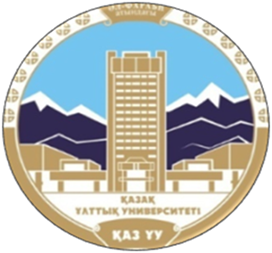 Әл-Фараби атындағы Қазақ Ұлттық Университеті
Тұлға қалыптастырудағы халықтық педагогиканың негізгі факторлары
Қазақтың халықтық педагогикасының даму кезеңдері
Алтын Орда мемлекетінің кезінде пайда болған “Бабырнама” (“Бабыр дастаны”), ал Хорезмидің “Мухаббатнама”, Саиф Сарайдың “Қырық бір батыр жыры”, “Гулстан бит турки”, Құтыптың “Хусрау Шырын” сияқты туындылары сөзсіз жас ұрпақтарға тәлім-тәрбиелік ықпалын тигізді. Бұл кезеңдердегі тәлім-тәрбие көріністері негізінен әскери-жауынгерлік бағытта өрбіді. Ел қорғау мәселелері ұлы ойшылдар мен ақындар шығармаларының өзегі болды. Ата-аналар ұрпақтарының ең алдымен қайратты, епті және намысқой, өнерлі болып өсулерін талап етіп отырды.
	Қазақ хандығының құрылуы — ХІҮ-ХҮ-ғасырларда, Алтын Орда мемлекеті мен Ақсақ Темір империясының өзара бақталастықтарының нәтижесінде әлсіреп, ыдырай бастаған кезеңдерге тура келеді. Қазақ хандығы — сөзсіз кешегі ата-бабаларымыз сақтар мен ғұндардың, ежелгі түркілердің, Шыңғыс хан мен Алтын Орда империяларының заңды мұрагерлері болып саналады.
	Шыңғысхан империясының тарихымен -Шыңғысхан, Бату, Жошы, Тоқтамыс, Ақсақ Темір империясының отар елі болған Ресей, кейін сол империядан ыдырап, бөлініп шыққан халықтарды (өзбек, татар, ноғай, Сібір (Көшім), Қырым, Астрахан хандықтарын) өз империясының отар еліне айналдырды.
	Қазақ хандығы жаңа мемлекет болып қалыптасуы барысында (1470-1718 ж.ж.) 250 жылдай тәуелсіз ел болып, дербес өмір сүрді. Бірнеше ауыр қасіреттерді, жойқын соғыстарды басынан кешіріп, тіпті жер бетінен жойылып кете жаздады.
Қазақтың халықтық педагогикасының негізі
Халық педагогикасының құралдары
Мақал-мәтелдер, нақыл сөздер- философиялық ой-түйіндер. Мақалдар –өлең өрнегімен, әндерді ырғақпен негізгі ойды айшықтайтын түйін. 
Құрамы: 1) пайымдау (ататын ойдың түп негізі), 2) ой қорытындысы. ма,ғынасы: тура және ауыспалы
.
Халық ауыз әдебиеті – адамзатты туылған күнінен бастап, өмірінің соңына дейін қамтитын тағылымдық, тәрбиелік құрал. Оның құрамдары:бесік жыры, тұсау кесер, санамақ, мазақама, тақпақ, батырлар жыры, тұрмыс-салт жырлары, беташар, шілдехана, наурыз, бата-тілек.
Ертегі – Тұрмыс салт ертегілері: Ойсыл Қара (түйенәі иесі), Қамбар ата (жылқы иесі), Зеңгі Баба (сиыр, қара мал иесі), Шопан ата (қой иесі) – Сек-Сек ата (ешкі иесі).  Хайуанаттар ертегілері, қиял-ғажайып ертешілері, аңыз әңгімелер.
Халықтық тәрбиенің факторлары
Халықтық педагогика тәрбиесінің негізгі факторлары: табиғат, ойын, сөз өнері, іс, қарым-қатынас, дәстүр, тұрмыс, өнер, дін, мұрат, нышан.   Адам өмір сүруінің әлеуметтік ортасы – табиғат.
Ойын арқылы өнер дамиды. Ұлттық ойын түрлері:алтыбақан, ақ сүйек, белбеу соқ, асық ойнау, хан ойыны және т.б.
Халықтық педагогикасының бір факторы – еңбек. Аз сөйлеп, көп нәтижеге жету – еңбек заңдылығы.
Халықтық педагогикасындағы дәстүр. Философия ғылымының докторы, профессор Н.Сәрсенбаев өзінің “Әдет-ғұрып, дәстүр және қоғамдық өмір” атты еңбегінде әдет-ғұрып пен дәстүрдің қоғамдық өмірден алатын орнына, атқаратын қызметіне философиялық тұрғыдан талдау жасап: “Дәстүрге әдет-ғұрыптың өткен қоғамнан қалған озық түрлері мен тұрмыстық формалары, ырым-жоралары, рәсімдер жиынтығы кіреді”,— дейді.
Белгілі бір қоғамда немесе ұжымда қалыптасқан дәстүр, өзінің өмір сүру заңдылығына толық ие болғаннан кейін сол қоғамдық өмірден жалғасын табады да, тұрақты орын алады. 
Дәстүр әдет-ғұрыптың жинақталған, көпшілікке ортақ салтанатты түрде қолданылатын түрлері мен рәсімдер 
Дәстүрге қоғамдық сананың ғылым мен әдебиеттегі, көркемөнер мен саясаттағы бағыттары енеді.
Ал жол-жоралар ырымдар — әдет-ғұрыптың бөлшектері, сонан келіп салт пен дәстүр тоғысып, туындайды. Бір әдет-ғұрыптың бірнеше ырымдар мен рәсімдерден, жол-жоралардан тұруы мұмкін. Ырым рәсімдер, жол-жоралар салттың құрамдас бөлшектері болып саналады да, дәстүр осылардың сұрыпталып, өмір өткелінен өтіп, тұрмыста тұрақты-орын алған синтездік формасы. Ал әдет-ғұрыпқа салттың синонимі деп қарау керек
.
Тарихи-педагогикалық зерттеулерге (оның ішінде этнопедагогикалық зерттеулерге де) қойылатын маңызды методологиялық талаптардың бірі деректердің барлық түрін кешенді пайдалану, солар арқылы бір-бірін тексеру, толықтыру, барлық деректерді салыстыра отырып жинақтау, оларды зерттеуде шектес ғылымдардың (антропология, тарих, этнология, фольклористика, логика, психология, социология, археология) зерттеу әдістер жиынтығын кешенді түрде пайдалану, сөйтіп, деректерді талдап, педагогикалық тұрғыда түсіндіру қажет.
.
Бала тәрбиесіне байланысты салт ­ дәстүрлер: құрсақ той (әйелдің аяғы ауырлағанда жасалады); шілдехана (баланың туылуына байланысты), жаңа туылған балаға ат қою,  бесікке  той,  тұсау кесер той; сүндет той,  тоқым қағар (бала алғаш рет жолға шыққанда). Бұл салт­дәстүрлер кішінің үлкенді сыйлауға,  үлкеннің ұлағатты болуына,  еңбекқорлыққа, адамгершілікке, шындық пен әділдікке тәрбиелеуге,   ұлттық құндылықтарды ұрпақтан ұрпаққа жеткізетін дені сау, рухани дамыған, талантты, жан­жақты үйлесімді дамыған жеке тұлғаны қалыптастыруға  бағытталған
Тұрмыс салт­дәстүрлерге: келін түсіру, осыған байланысты салттар, қазақтың киіз үйі, киіз үйдің жиһаздары, ұлттық киімдер мен тағамдар, мал бағу, егіншілік, аңшылық, балықшылық, бағбаншылыққа қатысты кәсіптерге үйретудің тәлімгерлік түрлері жатады. 
Діни салт­дәстүрлерге: намаз оқу, ораза ұстау, құрбандық шалу, қажылыққа бару, діни мерекелерге: ораза айт, құрбан айт жатады.
Әлеуметтік-мәдени салт­дәстүрлерге отбасына,  қонақтарды қабылдауға  сонымен бірге ұлттық мерекелерге, жерлеуге байланысты  дәстүрлерді  жатқызамыз. 
 “Туғанда дүние есігің ашады өлең,
Өлеңмен жер қойныңа кірер денең”-
деп ұлы Абай айтқандай, салт-дәстүрлер адам баласының дүниеге келгенінен бастап, өмірінің соңына дейін қатарласа жүріп отырған.
Бала қуанышына қатысты той­жиындар: құрсақ той ­ әйелдің аяғы ауырлағанда жасалады; шілде күзет ­ сәбидің дүниеге келуі атап өтіледі; шілдехана ­ баланы қырқынан шыққанда қырық қасық шілде суымен жуындырып, қарын шашынан бір тал кесіп алып, ырым жасайды,  бесік той ­ бесікке жатқызылуы тойланады; тұсау кесер той ­ бала жүруді бастағанда “жығылып, сүрінбейтін болсын” деген ырыммен жасалады; сүндет той, атқа мінер, тізгін ілер той.
Үйлену тойында  көптеген  салт­дәстүрлер орындалған: қызды көріп қайту ­ жігіттің қызды таңдауы; жаушыға жүру ­ қызға сырттай ен тағып, айттыруға кісі жіберу; құда түсу ­ қыз айттырып келісімге келген соң арнайы дайындықпен жол жасап, барып баталасу; киіт кигізу ­ құда түсіп, қалыңмал мөлшері белгіленген соң, қыз әкесіне ұл жағынан әкелінген бас құда сыйы; өлі-тірісін беру ­ тірісі-қалың малдың аяқты мал түрі, өлісі - жыртыс, жасау сияқты қымбат бұйымдар); ұрын бару ­ алғашкы жасырын баруды осылай атаған; неке қию  және т.б. 
Дәстүрлі жерлеу салты: арыздасу ­ ауру адам әл үстінде жатқан кезде ағайын-туғандарының онымен қоштасып, соңғы арыз-тілегін арман-өсиеті; атаукере ішкізу ­ әл үстінде жатқан адамға соңғы рет “атау кере” деп аталатын арнайы тамақтың дайындалуы; имансу ­ әл үстінде жатқан адамның аузына “имансуды” ұрттату, не тамызу; естірту, көңіл айту, жоқтау; қайтыс болған адамның денесін сақтау, күзету, сүйекке түсу, жаназа шығару, жерлеу үшін, жетісін, қырқын, жүзін, жылын, асын беру.
Қазақ халқы балаларға халықтық тәрбие беру арқылы мінез-құлқын, мейірімділік, қайырымдылық, әдептілік, саналылық, ізгілік, имандылық, әділдік, адамгершілік  және т.б қасиеттерді қалыптастыруға аса мән берген. Осы қасиеттерді қалыптастыруда қазақы тыйымдар мен ырымдардың рөлі ерекше болды. Бұл ырым-тыйымдар тәрбиенің барлық бағытын қамтиды десе артық  емес. Сөзіміз  дәлелді болу үшін олардың бірқатарына тоқтала кетейік;
а) адамның іс-әрекетіне қатысты тыйымдар: үлкен кісінің жолын кесіп өтпе; бейуақытта жылама; адамға қарай түкірме; біреуге ерін шығарма; кісіге қарап бейберекет күлме; жуған қолды сілікпе; адамға қарап қолды шошайтпа; тырнақты тістеме; үйге қарай жүгірме, т.б. 
ә) әйелдерге қатысты ырымдар мен тыйымдар: әйелге жолаушының алдын кесіп өтуге болмайды; әйелдің түнде суға баруына болмайды; қыз бала босағада отырмайды; кір жуғанда кірдің суын жолға, аяқ астына төгуге болмайды; әйелге шашын жайып жіберуге болмайды т.б.
б)	тағамдарга қатысты ырымдар мен тыйымдар: ертеңгілік астан тәбет жоқ болса да ауыз тию керек; асты сол қолмен емес, оң қолмен алу керек; егер көршілер тамақ әкелсе, ыдысын бос қайтаруға болмайды; жерге төгілген ақты (айран, сүт) басуға болмайды; дастарханға ең бірінші нанды қою керек, өйткені нан – дәм басы; ас ішкен ыдысты төңкеріп қоюға болмайды, ол ырысыңның таусылғанын білдіреді; қолға су қүйған адамға жақсы тілек айтылады, т.б.
в)	киімге қатысты ырымдар мен тыйымдар: киімді желбегей жамылып жүруге болмайды; киімнің жағасын басуға болмайды; бас киімді босағаға емес, төрге ілу керек; аяқ киімді төңкеріп теріс киюге болмайды т.б.
г)	үй тұрмысына қатысты ырымдар мен тыйымдар: есіктің босағасын керуге, сүйенуге болмайды; есіктің табалдырығын басуға болмайды; отты шашуға, аттауға, басуға болмайды; біреу келгенде үйді сыпырмайды; сыпырғы, күрек, айырдын басын жоғары қаратып коюға болмайды; күл төгілген жерді басуға болмайды т.б.
Қолданылған әдебиеттер тізімі
1. Махмұт Қашқари. Дивани луғат ат түрік.Түрік тілінің сөздігі. Алматы.
2. Әл-Фараби. Мемлекет қайтаркерлерiнiң нақыл сөздерi. Әлеуметтiк - этикалық трактаттарында. - Алматы: Ғылым. 1975.  - 5- 28 с.
3.  Әл-Фараби. Қайырымды қала тұрғындарының көзқарастары Әлеуметтiк - этикалық трактаттарында. - Алматы: Ғылым. 1975.  
4.  Баласағұн Ж. Құтты бiлiк. - Алматы:Жазушы. 1986. - 358 б.
5. Уалиханов Ш.  Шығармалар жинағы. - Алматы, 1961. 5 - том.- 89 б.
8. Құнанбаев А. Қара сөз, поэмалар. // Құрастырған К.Серiкбаева. - Алматы, "Ел", 1992. - 272 б.
10. Құдайбердиев Ш.  Шығармалары: Өлеңдер, дастандар, қара сөздер. // Құрастырған